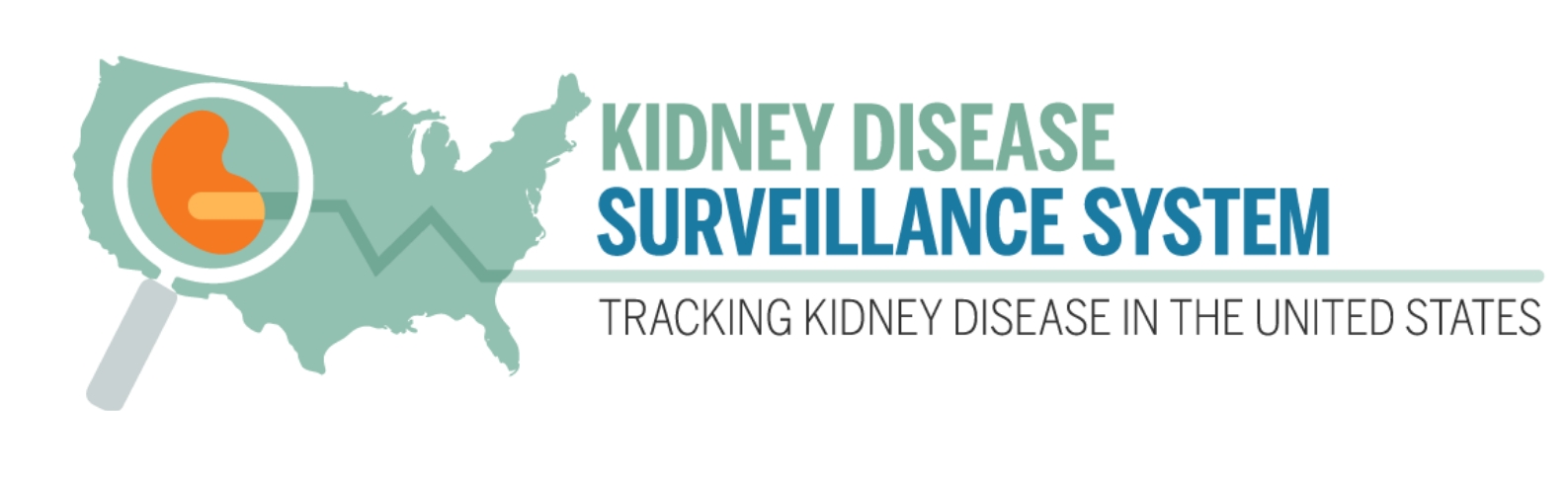 Trends in Lipid Testing among Commercially Insured Patients with Diagnosed CKD
The prevalence of patients with diagnosed CKD receiving lipid testing was 43.1% in 2007 and 60.2% in 2020. Lipid testing tended to be more frequent with older age. The percentage of lipid testing tended to be higher for patients with diabetes than without diabetes and for patients with hypertension than without hypertension.

Data Source: Clinformatics Commercial
https://nccd.cdc.gov/CKD/detail.aspx?Qnum=Q787
Trends in Lipid Testing among Commercially Insured Patients with Diagnosed CKD, Overall
Trends in Lipid Testing among Commercially Insured Patients with Diagnosed CKD, by Age
Trends in Lipid Testing among Commercially Insured Patients with Diagnosed CKD, by Sex
Trends in Lipid Testing among Commercially Insured Patients with Diagnosed CKD, by Race/Ethnicity
Trends in Lipid Testing among Commercially Insured Patients with Diagnosed CKD, by CKD Stage
Trends in Lipid Testing among Commercially Insured Patients with Diagnosed CKD, by Diabetes
Trends in Lipid Testing among Commercially Insured Patients with Diagnosed CKD, by Hypertension